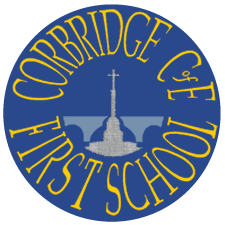 Reception Welcome Meeting
I am so happy to welcome you to Reception and although it's a bit different to normal, we know it is going to be an amazing year. We are fully committed to making sure the children have access to a wide range of learning opportunities. The ethos for you and Reception is for learning to be fun, active, imaginative, challenging and inspiring and this incorporates a wide range of practical, outdoor, creative, play-based, online learning styles. The transition from the nursery settings is well catered for and we are thrilled to say the children have settled very well.
Introductions
Miss Jewitt- Class Teacher
Mrs Paterson- Teaching Assistant
Calm School Code
SPEAK NICELY 
LISTEN CAREFULLY 
ACT KINDLY 
MOVE CALMLY

We will be teaching the children our calm school code and we will refer to it regularly in class.
Routines
Children arrive and enter through the side classroom door (up the ramp) and go straight to hang up their coats and sanitise hands.
Children will self register.
Song on the whiteboard while all children arrive.
Morning timetable will lead to more directed learning opportunities.
Flexible afternoon timetable – child initiated time.
Home reading
Due to the current situation we will begin to send home reading books WB 21.9.20. Please bring in a book bag (which can be ordered from the school office) on Monday 21st September. The book bag will stay in school until Wednesday 23rd September. I will send book bags home on this Wednesday with a yellow reading journal and a book.
Bookbags MUST ONLY then come to school every Monday with book previously taken home returned, including the home school yellow journal.
Bookbags will be returned with a new book and any relevant comments from staff about their reading progress each Wednesday. 
Bookbags MUST STAY AT HOME for the rest of the week.
Home reading- continued
Please read with your child every night (it does NOT need to be school books provided-access to ebooks is still free via www.oxfordowl.co.uk ) and record in yellow book 5 times per week – ONLY 1 PAGE PER WEEK.
Staged book to be reviewed by VJ/DP regularly and moved to next stage as/when appropriate.
Children engage in reading daily in school through phonics/RWI and read 1:1 with an adult at least 1 x per week.
Tricky words (words we can’t sound out) will also be sent home on key rings starting from 23.9.20. Please practise reading and writing these as often as possible. The keyring should be attached to your child’s school bag. Children need to be able to read these and write some of them by the end of reception.
New tricky words will be sent out on pink laminates as and when appropriate throughout the year.
Rewards
Stickers
Writer of the week/Mathematician of the week (celebrated in class on a Friday- to begin in Autumn 2)
School 360 points (Prize in class for the most points on a Friday).
Curriculum Overview Leaflet
Please take a look at the overview of learning for this half term-on our school website.
http://www.corbridgefirst.northumberland.sch.uk/website/teaching_and_learning/101111
A new leaflet will be added at the beginning of each half term.
How you can help…….
Tapestry
Please see attachment for an information power point about Tapestry
Check weekly (I will be adding to tapestry at different times every week so keep checking!)
Upload anything you feel will help with your child’s assessment (especially using technology/physical development – swimming achievements/cycling etc)
Reception newsletter – info only - I won’t be checking to see if anyone has commented/all other parents can see the comments so nothing specific to children will be added.

Twitter
Download and follow @corbridgefirst – I will try to tweet as often as I can – please like/retweet and follow the links to the website  

Website
www.corbridgefirst.northumberland.sch.uk (curriculum info and photos)
PE
PE is on a Tuesday morning.
PE kit- please make sure children have labelled PE kits. They will need blue shorts, a yellow t-shirt and black plimsolls.
No jewellery to be worn on PE days.
PE kit will stay in school until the holidays.
Medicine in school
Please fill in a medical form if your child needs regular medication or if it is a one off occurrence.
Forms are available from the office.
Your child will need:
Named school uniform including school shoes.
PE kit (named) to stay in school
Spare clothes (named) in a bag to be kept on peg in school.
Named water bottle (with fresh water every day)
Wellies (named) to be kept in school at all times
Coat for all weathers
No toys to be brought into school.
Communication…..
At present, we need parents to leave the premises as soon as children have been collected. Please phone myself or a member of the school team (through the school office) if you need to discuss anything about your child. 
Any changes to normal pick up arrangement please inform me at 8:50 in the morning so I can note it down
▪ Keep up to date via parentmail and the website but don’t forget to sign up to twitter @CorbridgeFirst.